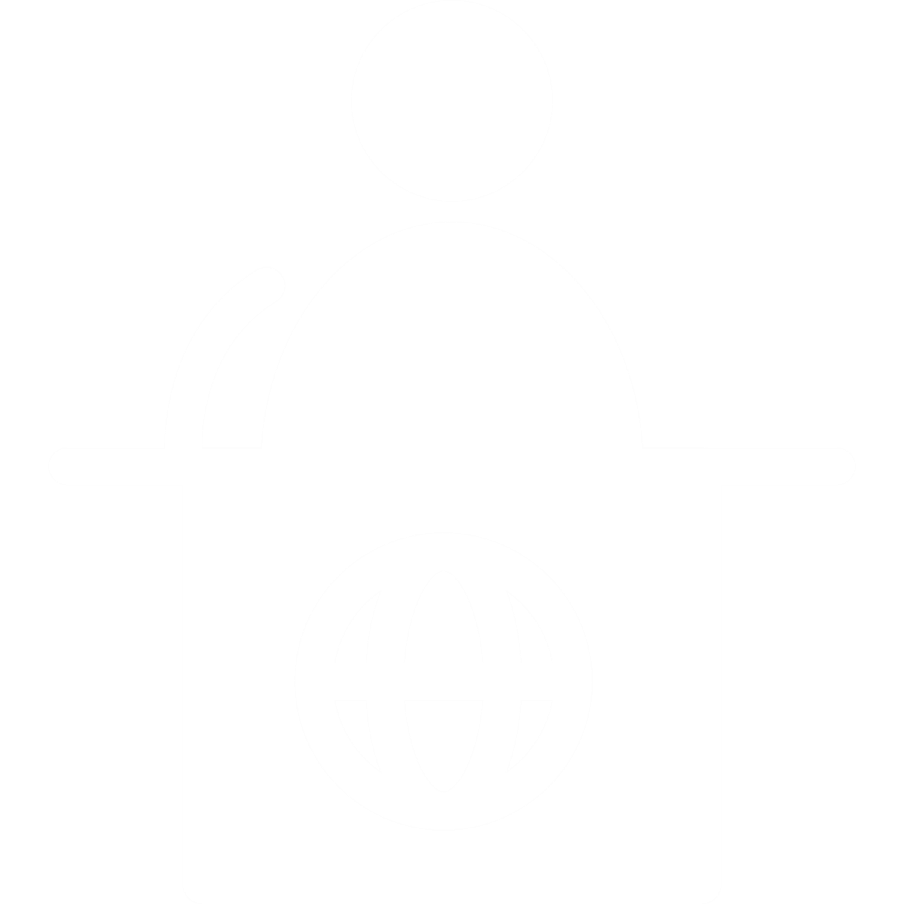 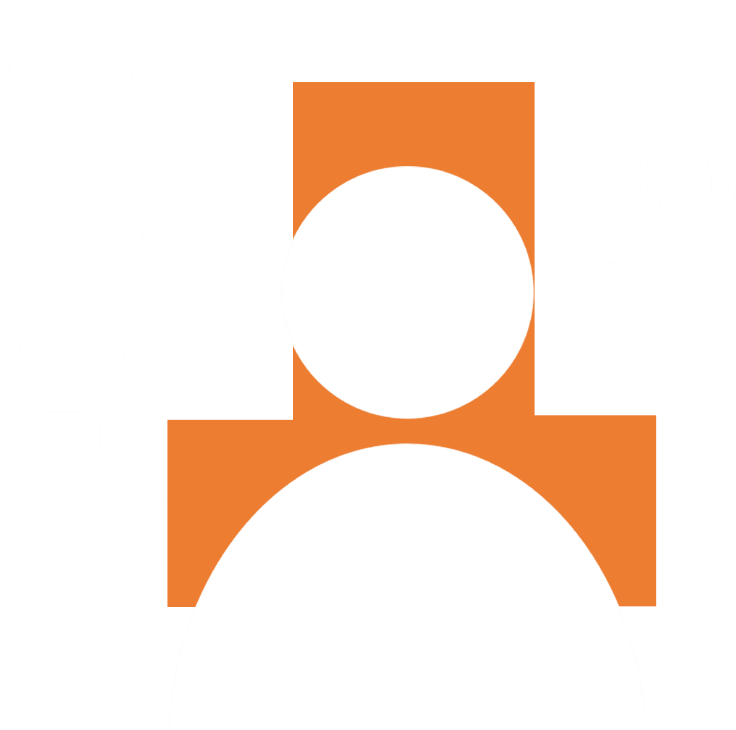 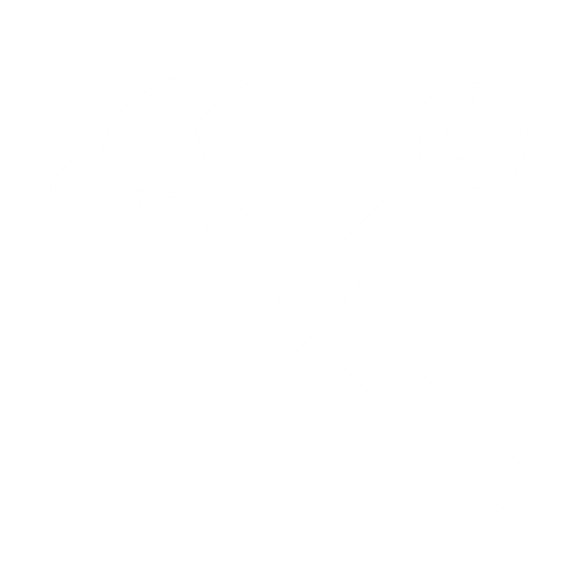 tools
techniques
teachers
ELESIG 13 October 2017
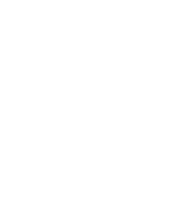 Margaret Adamson
University of St Andrews
What is a system?
“A system is an entity with interrelated and interdependent parts; it is defined by its boundaries and it is more than the sum of its parts.”

https://en.wikipedia.org/wiki/Systems_theory
technology
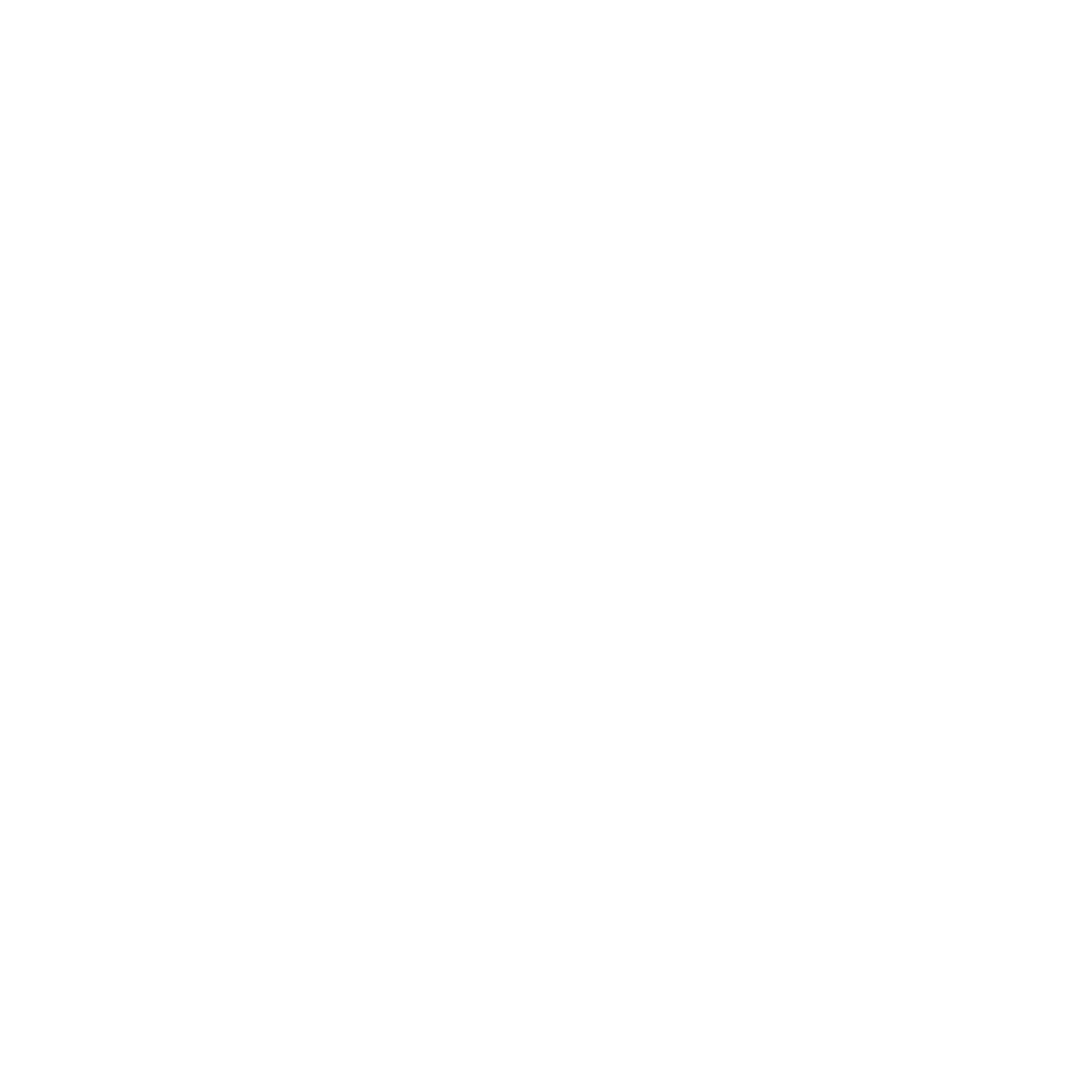 What is “technology”?
Can technology be neutral?
Is technology a driver or an enabler?
time
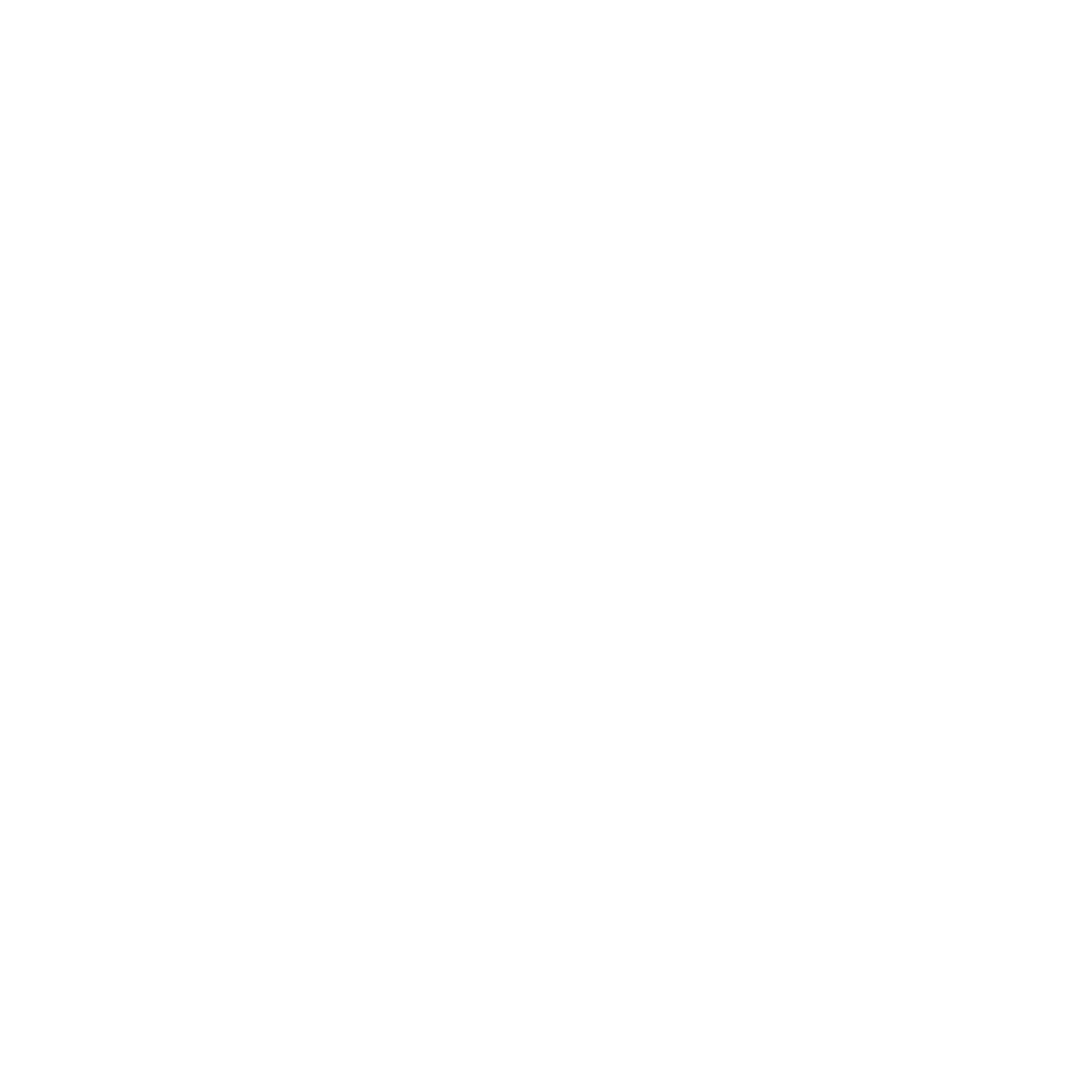 When is the right time?
Do we have time?
Should we make time?
trust
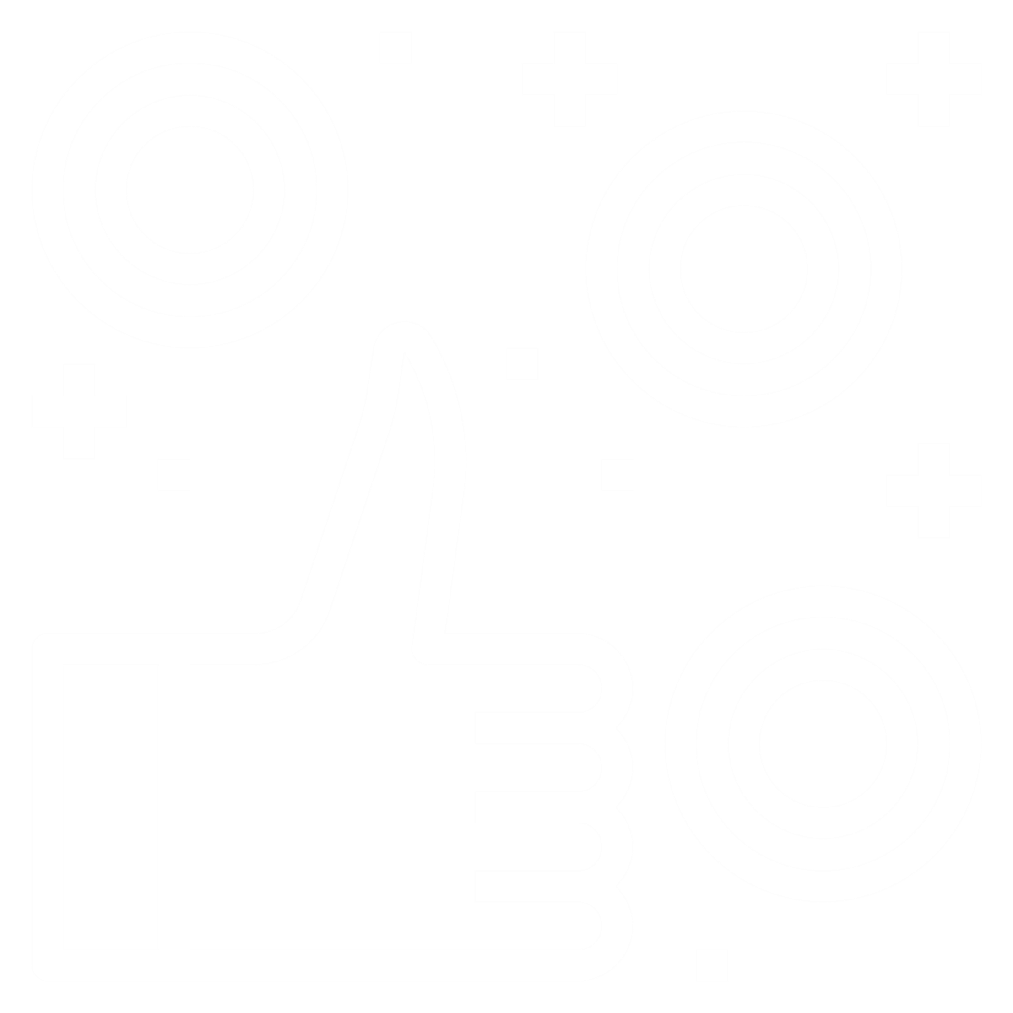 Do we trust the technology?
Do our learners trust us?
How risk averse are we?
Is there any evidence to support us?
team
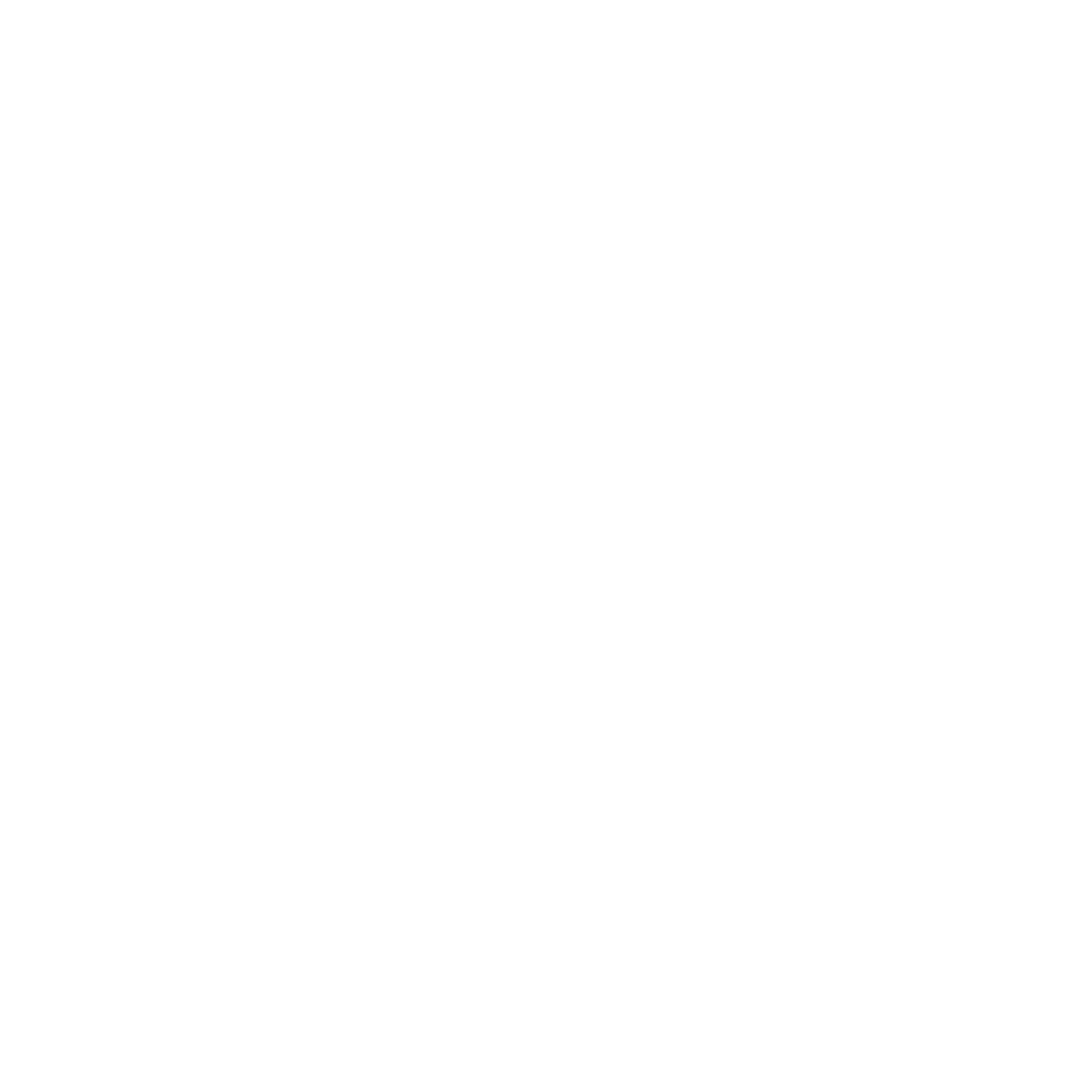 Who are the critical people?
When is a team not a team?
How do we improve the team?
transparency
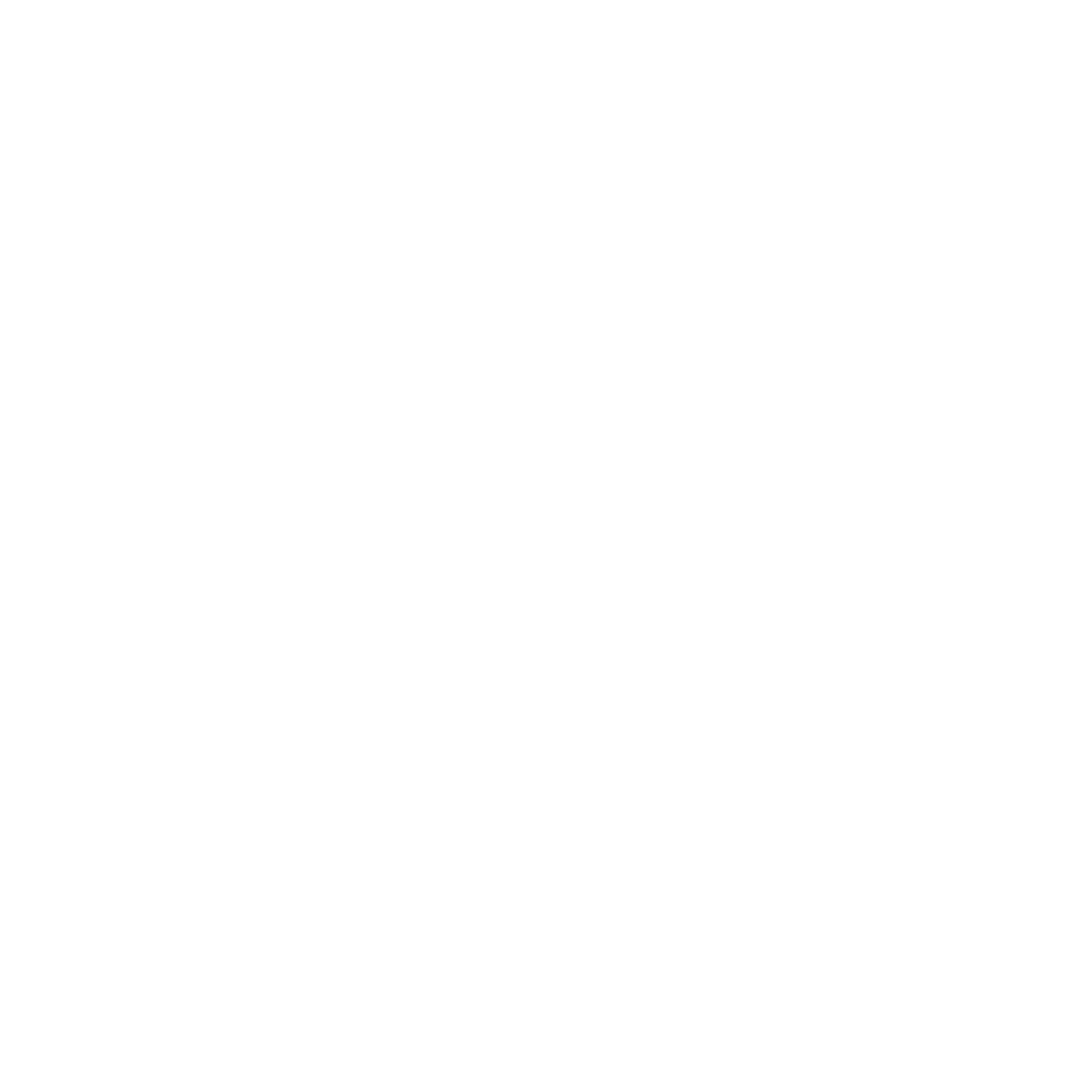 Who’s in charge?
What’s the point?
What are the rules?
testing
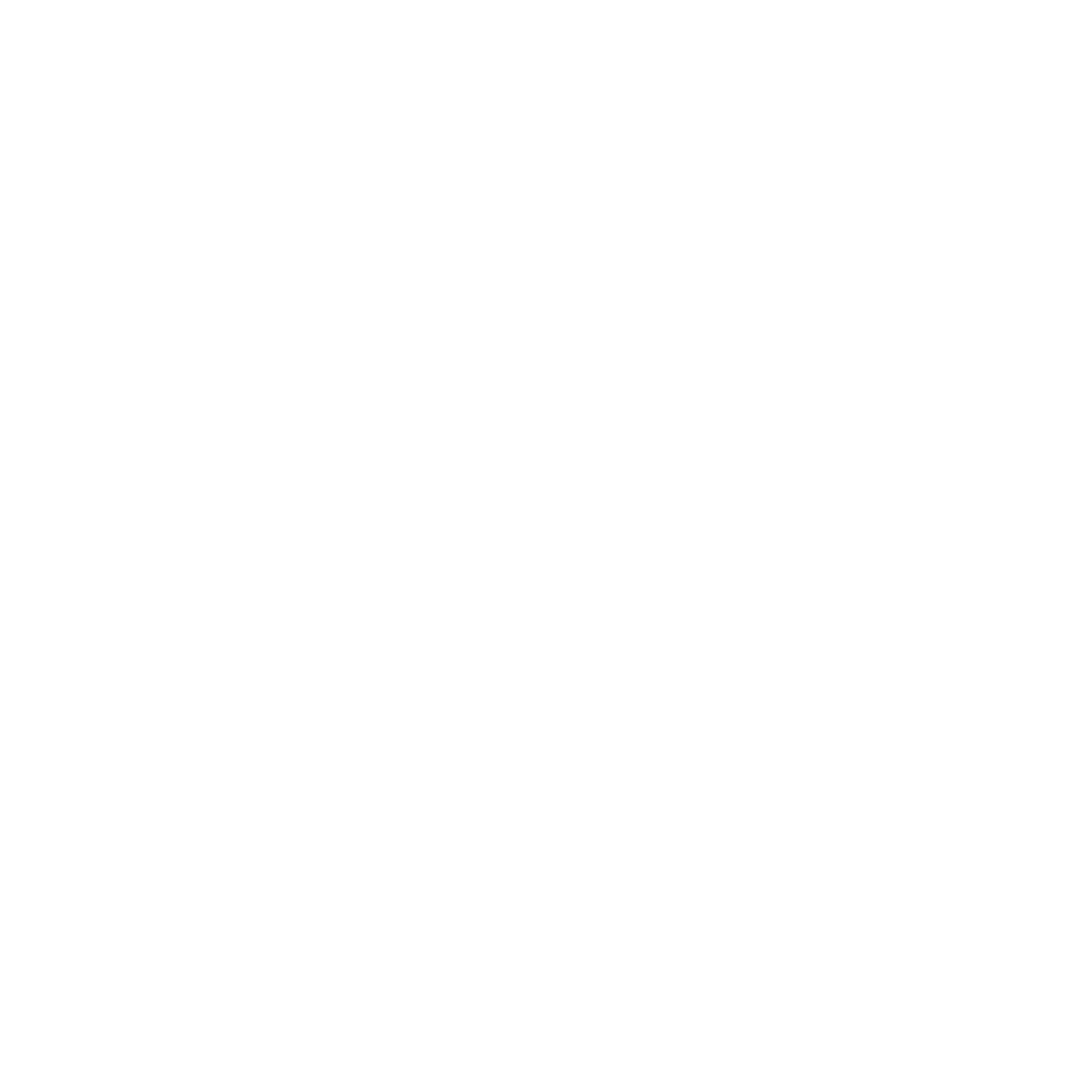 Does it work?
Can we make certainty from uncertainty?
What did we learn from the process?
tension
How do we maintain equilibrium?
What is the right amount of tension?
What happens when things go wrong?
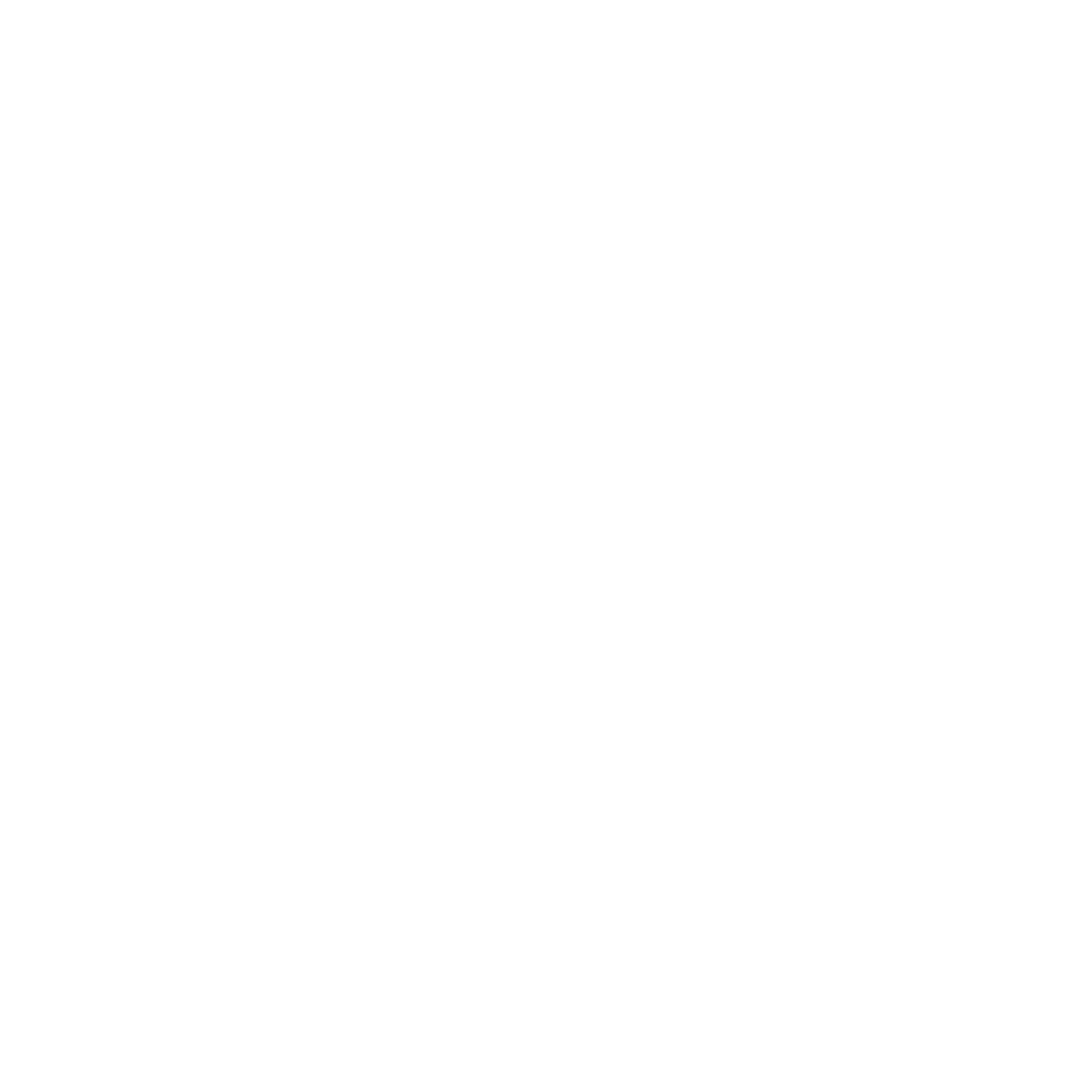 transience
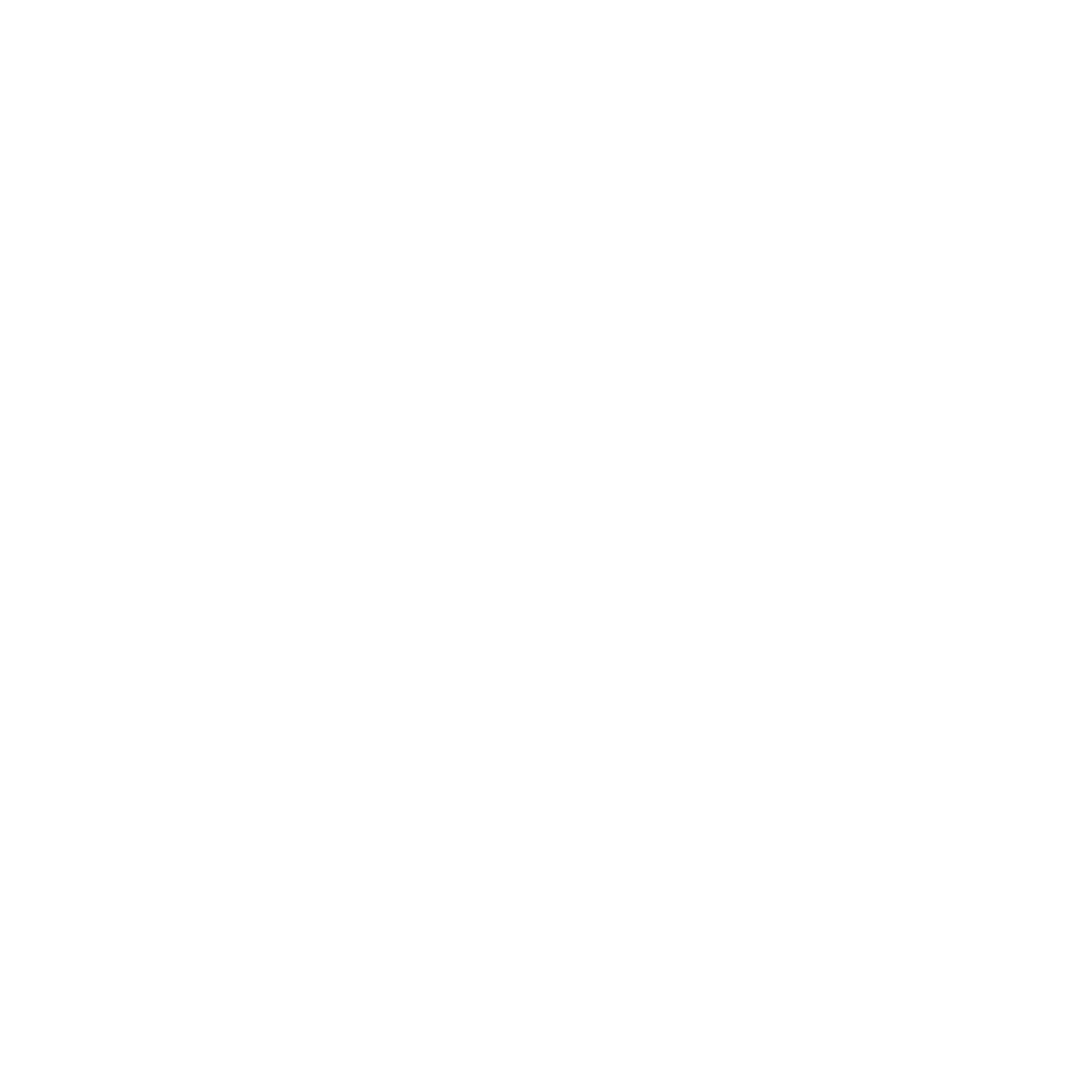 How do we manage constant change?
How do we manage digital footprint?
How do we safeguard outcomes for our learners?
transformation
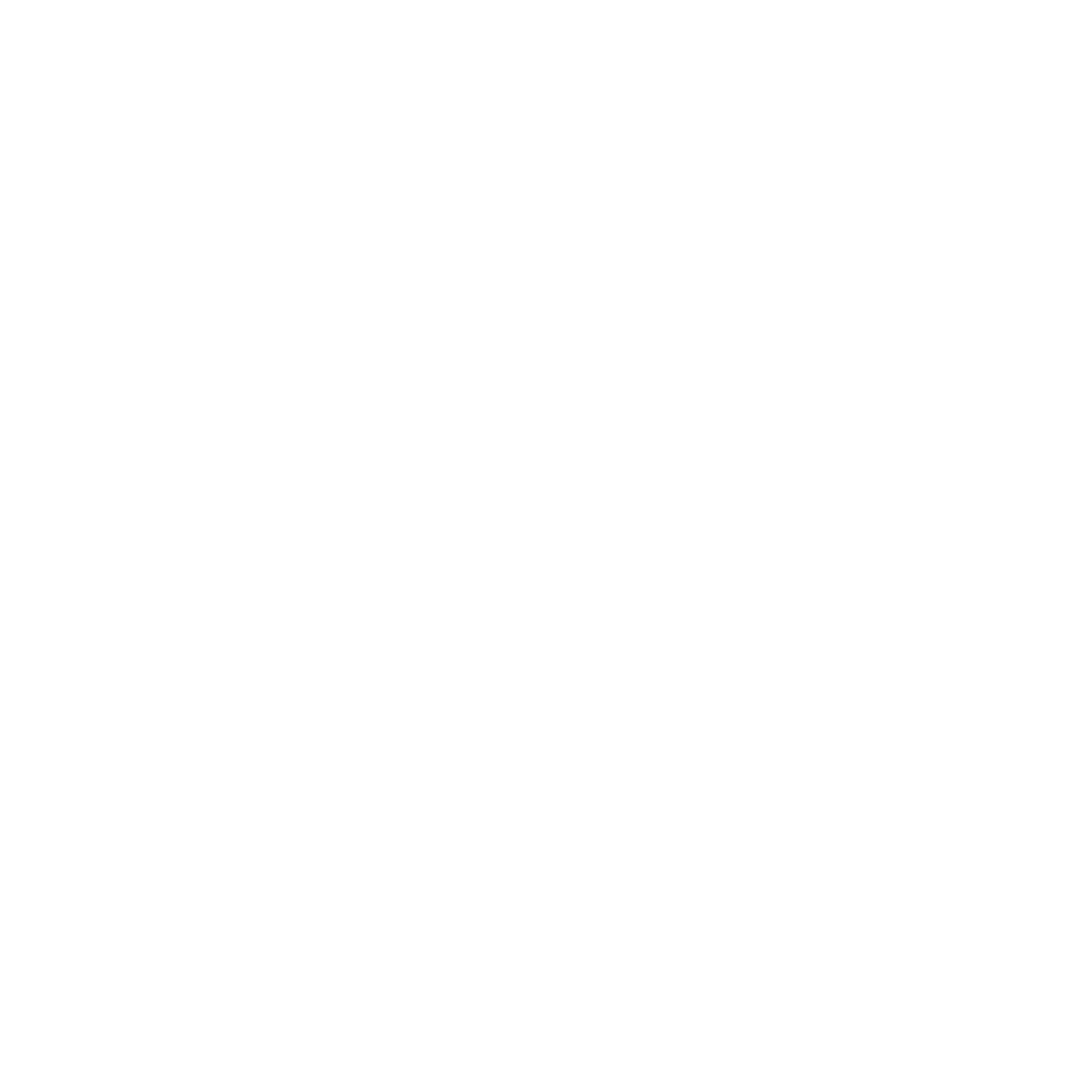 Transform teaching
Transform learners
Transform technology
Sometimes, less is more!
togetherness
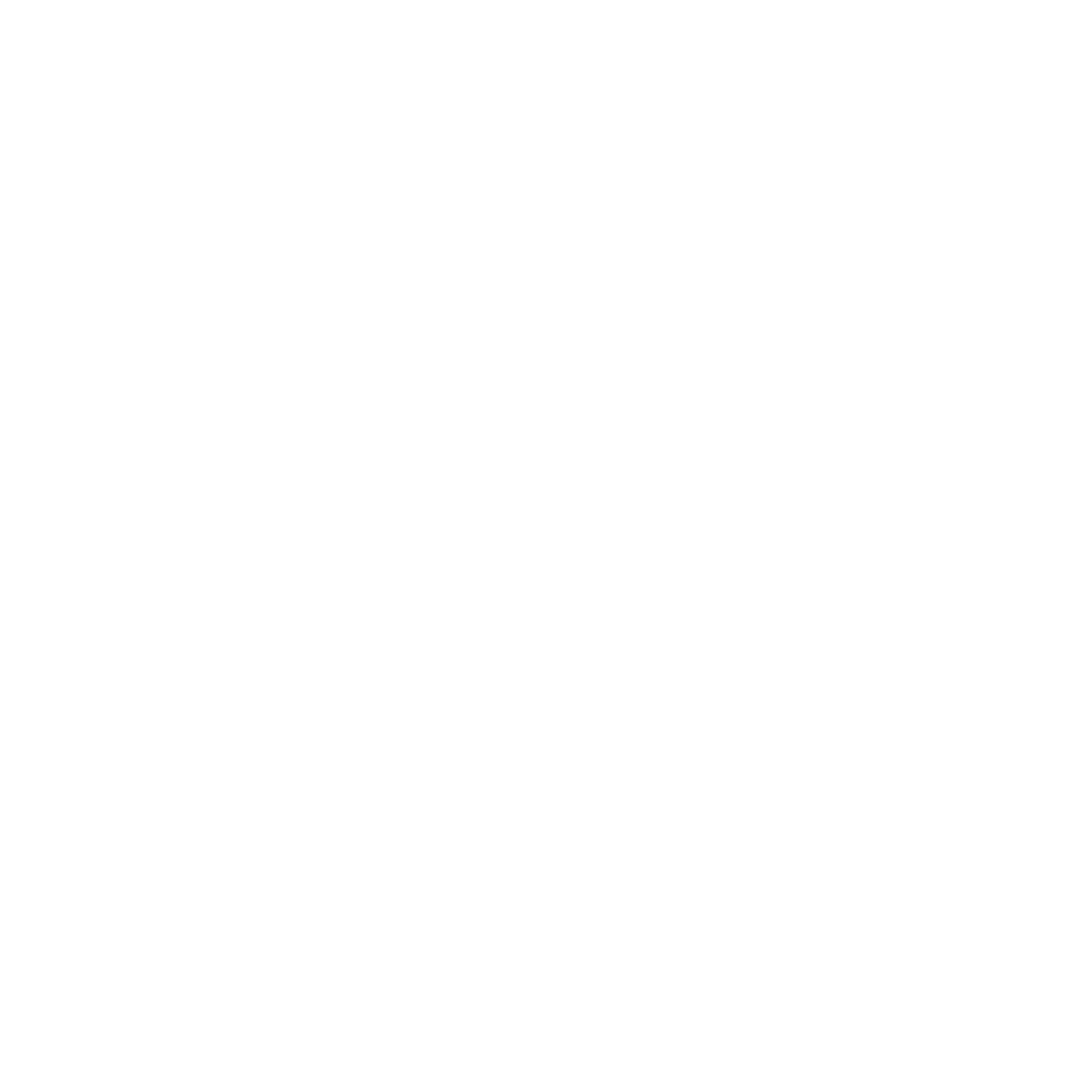 Caring
Sharing
“Flairing”
Thank you!